ФЕСТИВАЛЬ ПОЭЗИИ –                    ДИАЛОГ  В  ДЕЙСТВИИ
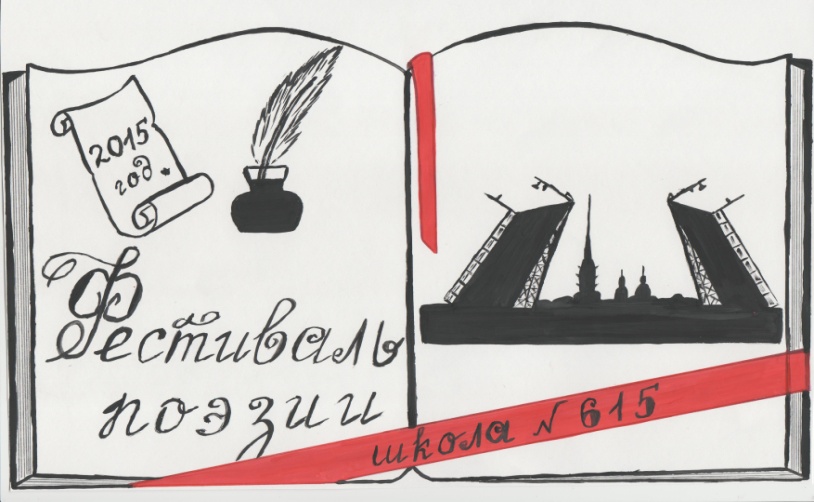 Мария Павловна Воюшина
доктор педагогических наук,
 профессор каф. ЮНЕСКО
 «Образование в поликультурном обществе»
РГПУ им. А.И.Герцена
Куратор проекта «Диалог»
marivoushina@mail.ru
Фестиваль – это праздник!
включает различные события,
связан с разными видами искусства,
в нем участвует много людей.
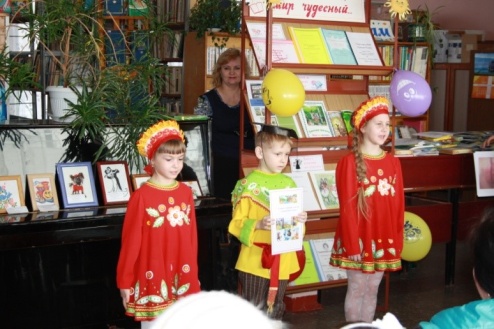 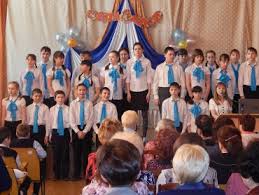 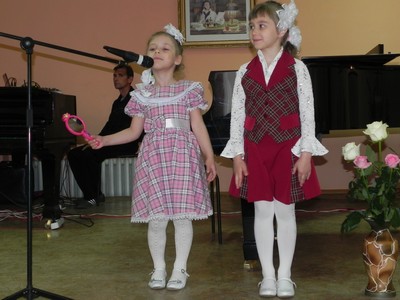 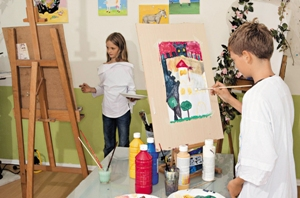 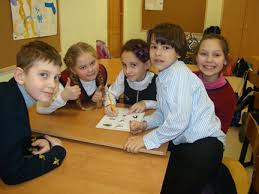 Цель семинара –представить на обсуждение
диалоговые технологии изучения поэзии,
фестиваль как форму взаимосвязи урочной и внеурочной деятельности.
Цель фестиваля - приобщить детей к поэзии.
Итог фестиваля -  создание сборника любимых стихотворений учеников 615 школы
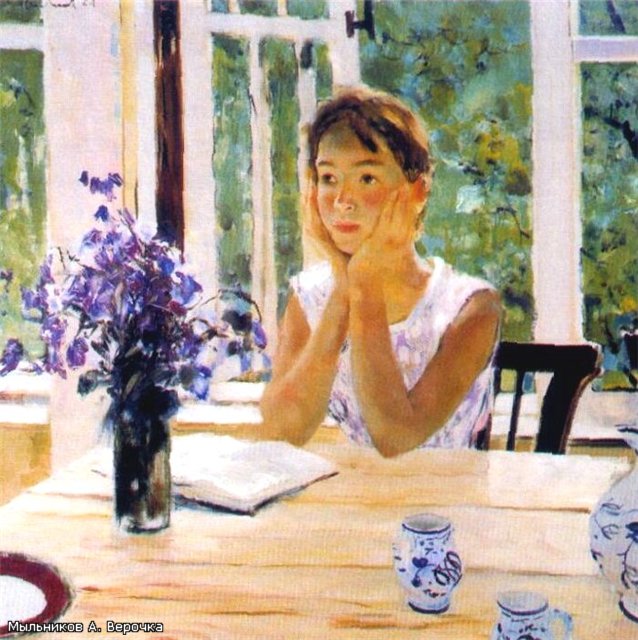 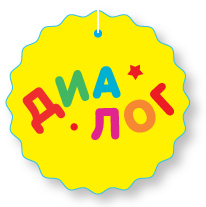 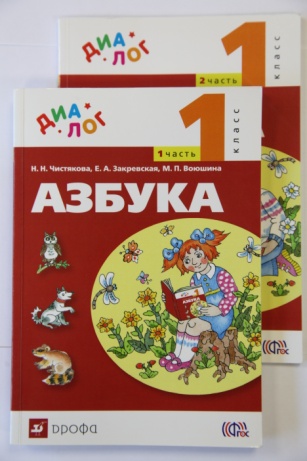 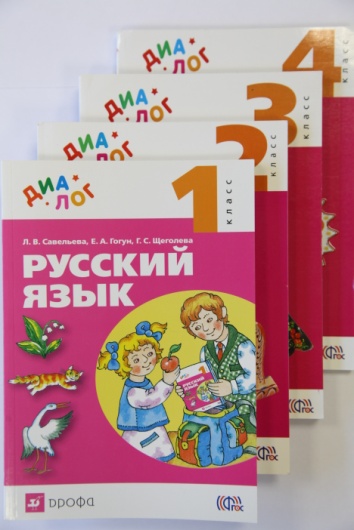 Диалог
 взаимодействие различных позиций, представлений, идей, образов, языков наук и искусств, точек зрения, направленное на достижение взаимопонимания и взаимообогащения  участников диалога; 

 способ познания мира,     освоения духовных ценностей, способ самоопределения, позволяющий человеку научиться жить в условиях многообразия культур, типов сознаний, взглядов.
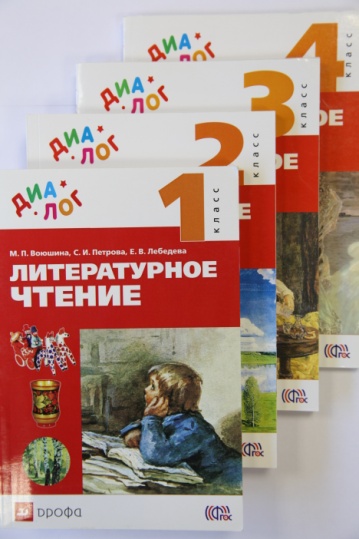 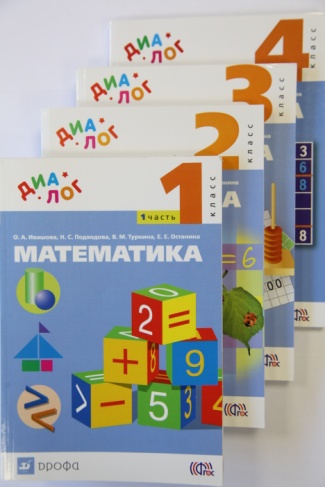 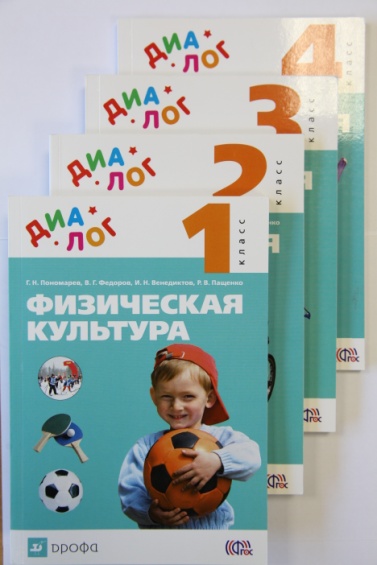 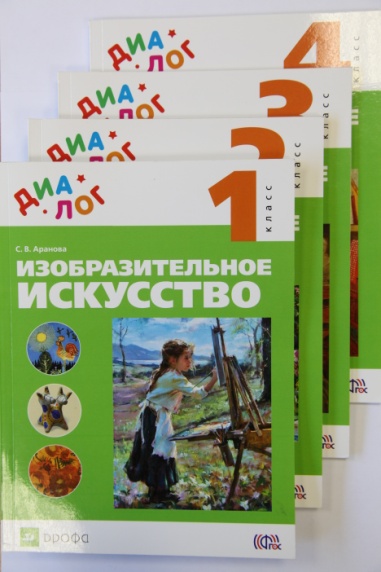 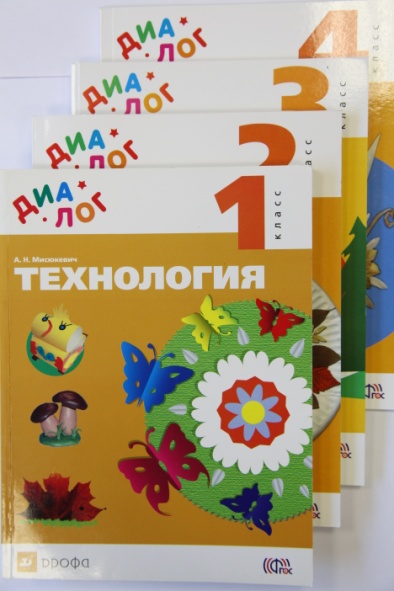 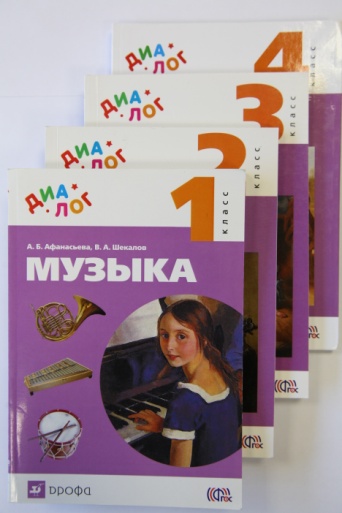 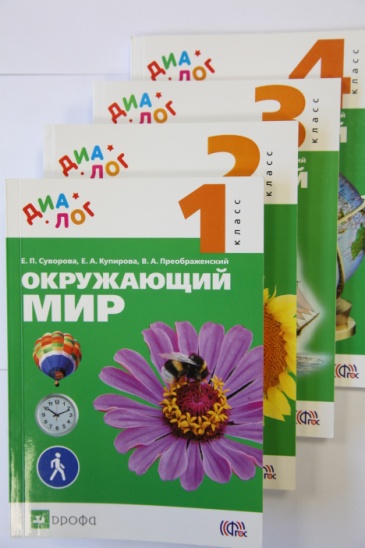 Педагогическая технология –
это системный метод создания, применения и определения всего процесса преподавания и усвоения знаний с учетом технических и человеческих ресурсов и их взаимодействия, ставящий своей задачей оптимизацию форм образования.
                                                                                                                                      ЮНЕСКО

означает системную совокупность и порядок функционирования всех личностных, инструментальных и методологических средств, используемых для достижения педагогических целей .                                                                                                                    
М.В.Кларин

совокупность научно обоснованных приемов и способов деятельности по конструированию образовательного процесса, направленных на реализацию учебно-воспитательных целей.
                                                                                                          
                                                                                                             А.П. Аношкин
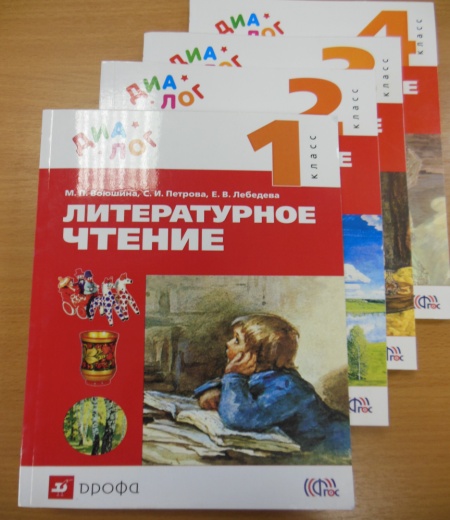 Литературное   чтение - развитие диалогического мышления
Установка на понимание Другого – автора, героя; на постижение художественной идеи.
Сравнительный анализ (диалог литературных произведений, диалог разных видов искусств, культур, эпох, поколений).
Диалог учителя и ученика.
Диалог учеников (ориентир на то, чтобы понять Другого и быть понятым Другим).
Диалог ученика и родителей.
Диалог учебных дисциплин.
Урок в 1 классах«А мы совсем и не боимся…»
Виды диалога
Цель: способствовать полноценному восприятию стихотворений
Задачи: создать условия, для того, чтобы учащиеся:
1)  учились сравнивать произведения разных видов искусств на одну тему и видеть различия в авторских позициях;
2)  получили представление о способах изображения персонажей в различных видах искусства;
3)  учились использовать интонацию для передачи характеров героев;
4)  овладевали системой читательских умений;
5)  получили начальное представление о фразеологизмах; расширили словарный запас, познакомившись с устойчивыми речевыми выражениями;
6) овладевали УУД ?
Диалог читателя и автора
Диалог читателей
Диалог автора, иллюстратора, читателя
Диалог литературных произведений
Диалог искусств
Диалог учебных дисциплин
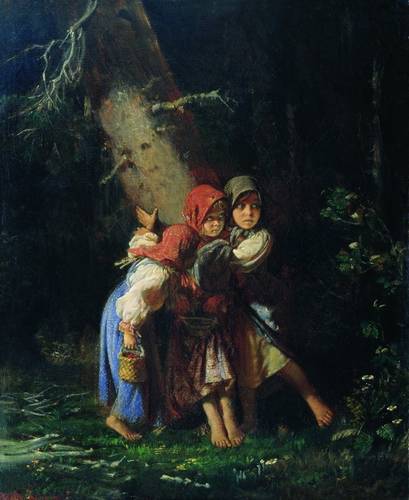 Урок во 2 классеРаздел «Весна в литературе, живописи и музыке»
Цель: активизировать интерес к поэзии, к живописи, способствовать полноценному восприятию изучаемых произведений.
Виды диалога
Задачи – создать условия, для того, чтобы учащиеся:
1) учились читать выразительно для публики;
2) обучались работать в группе, распределять обязанности, слушать друг друга, принимать согласованное решение;
3) применили свои знания о ритме, роли повторов, сравнении, метафоре при анализе стихотворения, учились «читать» картину;
4) учились давать монологический ответ после предварительной подготовки в группе;
5) учились сравнивать произведения разных видов искусств, обосновывать выбор цитаты к уроку;
6) овладевали УУД:  ?
Диалог читателя и автора
Диалог читателей
Диалог литературных произведений
Диалог искусств
Диалог учебных дисциплин
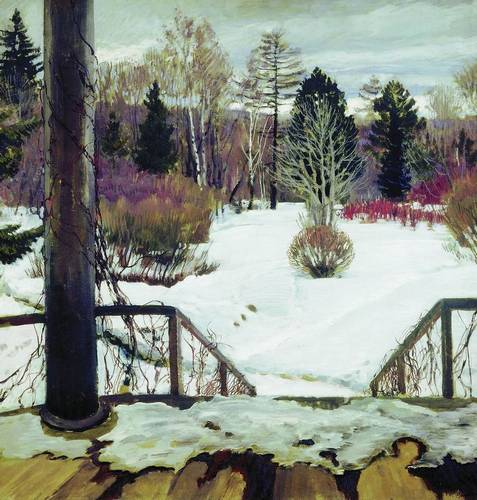 Урок в 3 классеК. Симонов «Родина»
Цель: Способствовать полноценному восприятию стихотворения, развивать представление о метапонятии «символ».
Виды диалога
Задачи: создать условия для того, чтобы учащиеся:
 1)  учились ставить исполнительскую задачу и выразительно читать стихотворение, меняя интонацию в соответствии с исполнительской задачей;
 2) овладевали приемами стилистического анализа текста, наблюдали за ролью выразительных средств в стихотворении,
 3) расширили представление о метапонятии «символ» 
4) овладевали УУД:  ?
Диалог  читателя и автора
Диалог  поколений
Диалог  читателей
Диалог  искусств
Диалог  учебных  дисциплин
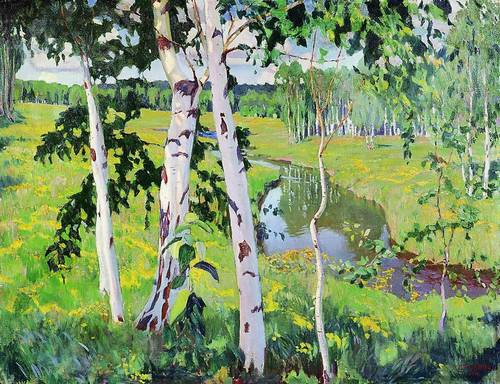 Выставки
Эмблема Фестиваля поэзии в 615
  Диалог автора и художника
  Детские журналы. Поэтические странички
Переводы с английского. Диалог культур
Исследование
Диалог поколений: 
любимые поэты (стихотворения) учеников 615 школы
и взрослых, когда они были маленькими
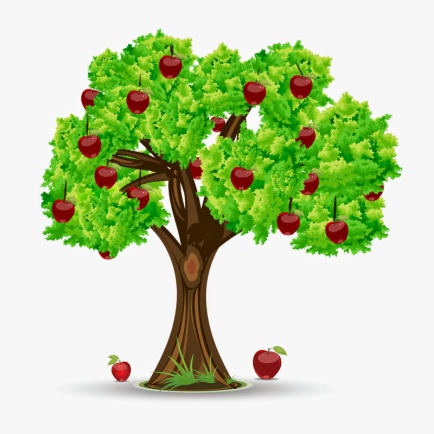 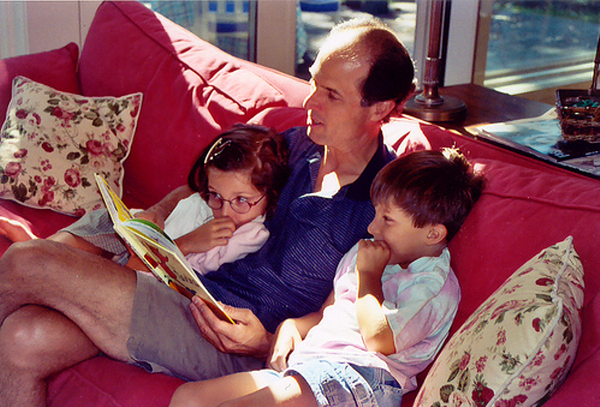 Презентация  результатов  проекта
«Ожившие   стихи   современных
                        петербургских   поэтов»
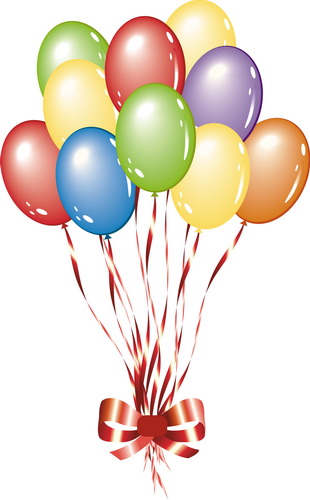 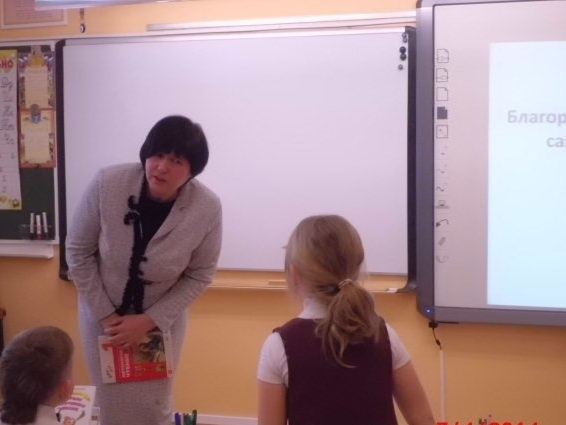 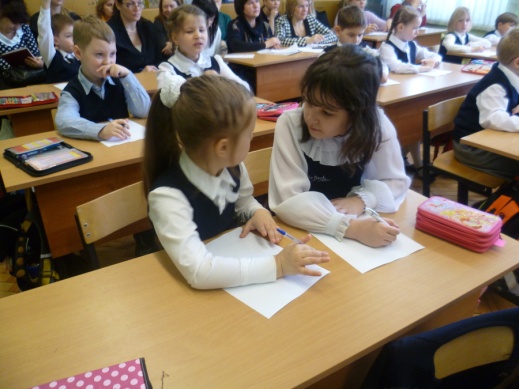 Диалог реализуется

   в отборе содержания образования,
    в междисциплинарном   взаимодействии,
    в рубриках учебника,
    в формулировках заданий,
    в совместной деятельности учителя
       и  ученика.
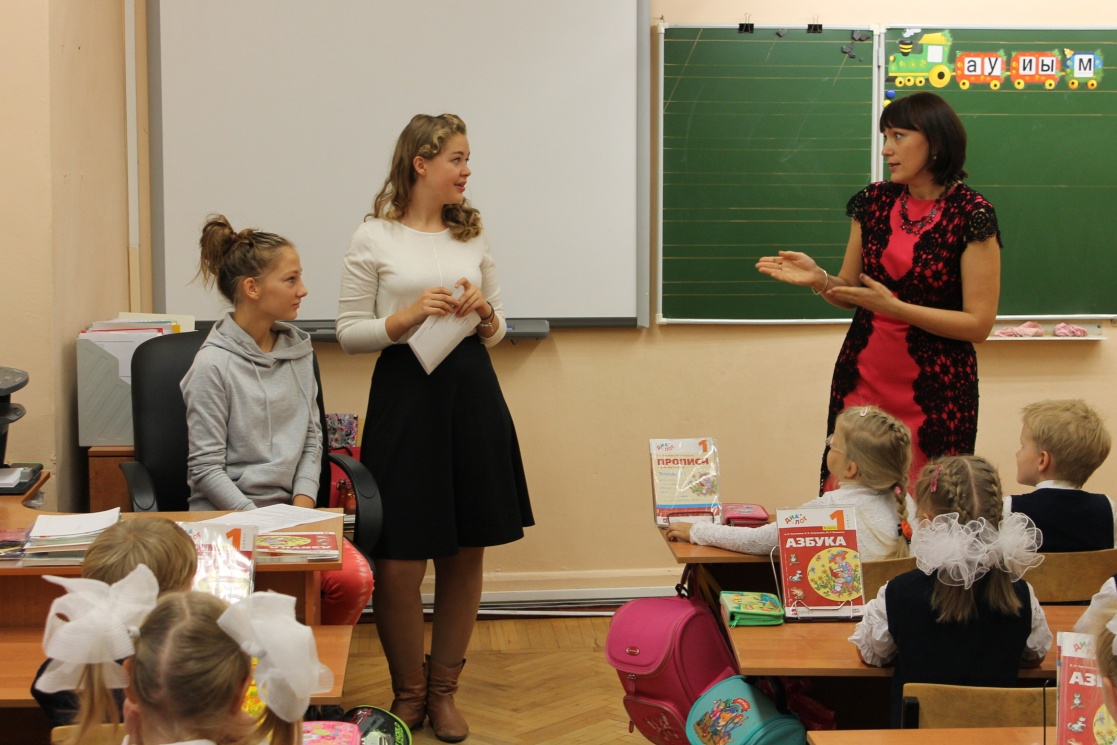 Приглашаем к сотрудничеству
Группа ВКонтакте
«Работаем по УМК «Диалог»
http://vk.com/club75917573